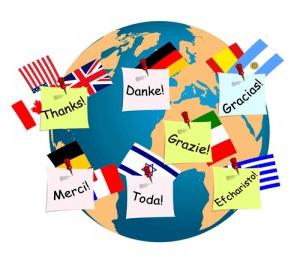 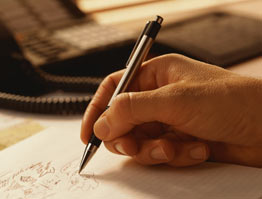 Международный день родного языка
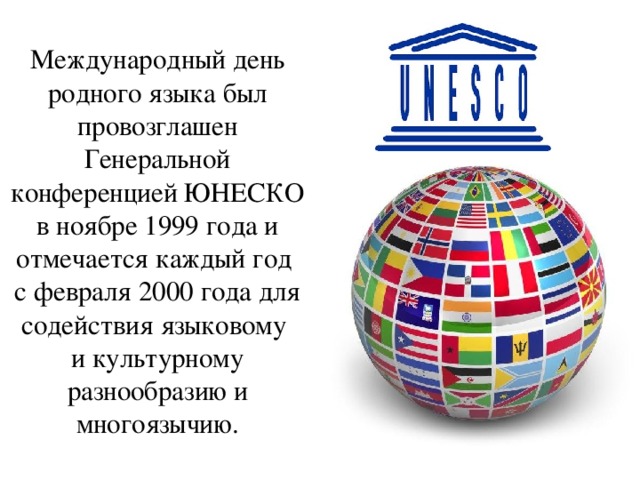 21 февраля
Эта дата была выбрана в знак памяти событий 21 февраля 1952 года, когда в Дакке, столице нынешней Бангладеш, от пуль полицейских погибли студенты — участники демонстрации в защиту своего родного языка бенгали, который они требовали признать одним из государственных языков страны.
UNESCO – United Nations Educftional, Scientific and Cultural Organization
ЮНЕСКО –Организация Объединённых Наций по вопросам образования, науки и культуры

21 февраля 2001 года в штаб-квартире ЮНЕСКО в Париже  состоялась презентация Атласа языков мира, которым угрожает исчезновение
По данным ЮНЕСКО
200 языков – исчезли
538 языков – находятся в критическом положении
502 языкам угрожает серьёзная опасность
651 язык находится в опасности
607 языков в состоянии неустойчивости
Евгений Евтушенко
Я так люблю родную речь,
	такую тёплую как печь.
	где можно, словно в детстве, лечь
	горяченьким
	калачиком,
	во сне жар-птицу подстеречь
	и столько свеч за кружкой сжечь
	с Ариной Родионовной…
Сергей Есенин
Разве наш язык по богатству можно сравнить с любым иностранным? Там всё – вундербар или о кей! А наша русская зима? А наши русские девушки? Все равно о кей!
	    Нет, брат, ни одному иностранцу никогда не выучиться настоящему русскому языку. Это всё запоминается с детства. У них о кей, а у нас двадцать слов с различными оттенками найдётся; чудесно, обворожительно, прекрасно, великолепно, сказочно, бесподобно, восхитительно, изумительно, и Бог знает ещё сколько!
Владимир Иванович Даль
Русский народ за свою историю отобрал, сохранил, возвёл в степень уважения такие человеческие качества, которые не подлежат пересмотру: честность, трудолюбие, совестливость, доброту… Мы из всех исторических катастроф вынесли и сохранили в чистоте великий русский язык, он передан нам нашими дедами и отцами…
Уверуй, что всё это было не зря: наши песни, наши сказки, наши неимоверной тяжести победы, наше страдание – не отдавай всего этого за понюх табаку…
Родной язык – душа народа
Родной язык, родная речь,Он с детства рядом с нами,Он в нежном шепоте листвы,В словах отца и мамы.Он в сказках, песнях и стихах,В присяге он и в гимнеИ без родного языкаЛюбой народ погибнет.Я в день родного языкаЖелаю вам его хранить,Могли, чтоб дети после насС землей родною говорить.
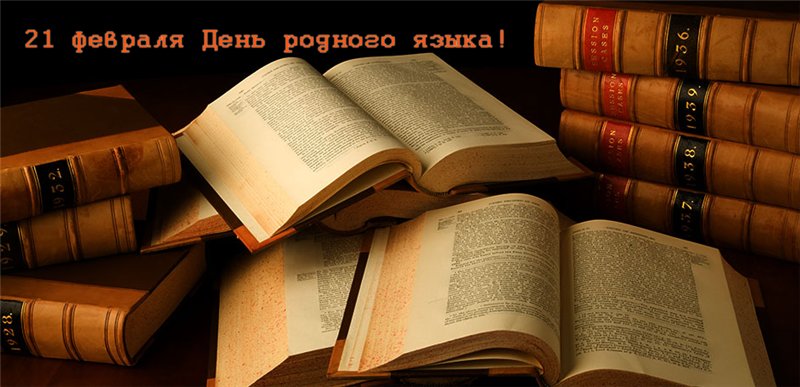 Спасибо за внимание